Informační seminář pro předkladatele velkých projektů do 1. kola výzvy programu Udržitelný turismus a posílení biodiverzityMinisterstvo životního prostředí21. ledna 2025
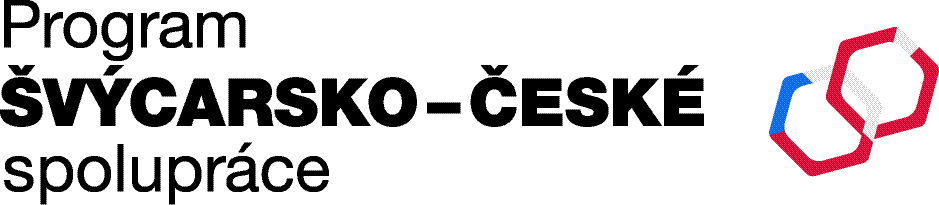 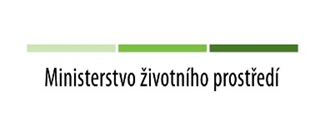 Příprava projektové žádosti – konceptu – 1. část
Markéta Konečná
Ministerstvo životního prostředí
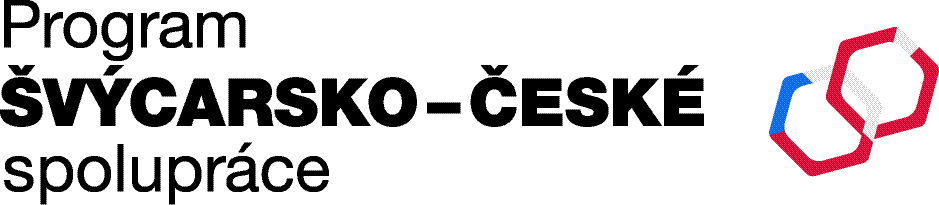 Informační seminář pro předkladatele velkých projektů do 1. kola výzvy programu Udržitelný turismus a posílení biodiverzity – 21. 1. 2025
Definování základní osy projektu
Důležitý úvodní krok – promítne se do všech části projektového návrhu!

Environmentální problém → příčiny environmentálního problému → hlavní a vedlejší cíle projektu → aktivity projektu → výstupy → dopady projektu (environmentální, socio-ekonomické)
Informační seminář pro předkladatele velkých projektů do 1. kola výzvy programu Udržitelný turismus a posílení biodiverzity – 21. 1. 2025
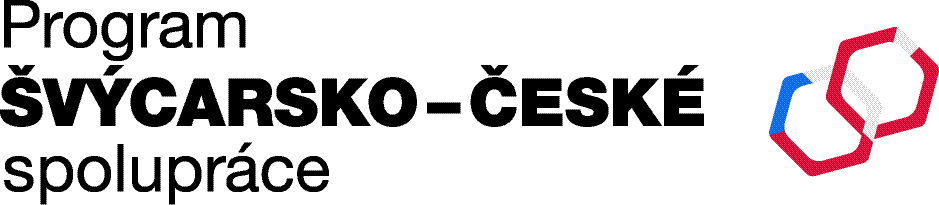 Definování základní osy projektu - příklad
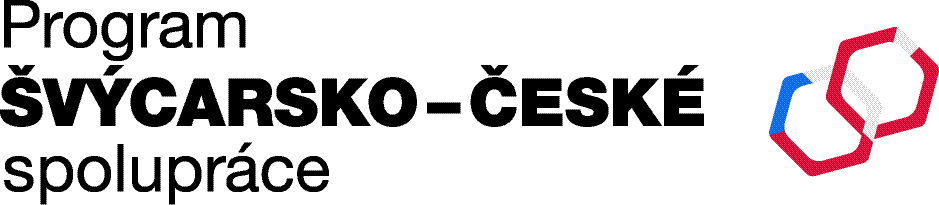 Abstrakt – Vaše vizitka!
Zásadní, věnujte mu maximální míru pozornosti.
První informace, kterou si hodnotitelé, členové Hodnoticí komise i Řídicího výboru přečtou.
Abstrakt pište až na úplném konci projektu! – musí být v souladu s logickou strukturou projektu a s informacemi uvedenými v jednotlivých částech konceptu!
Informační seminář pro předkladatele velkých projektů do 1. kola výzvy programu Udržitelný turismus a posílení biodiverzity – 21. 1. 2025
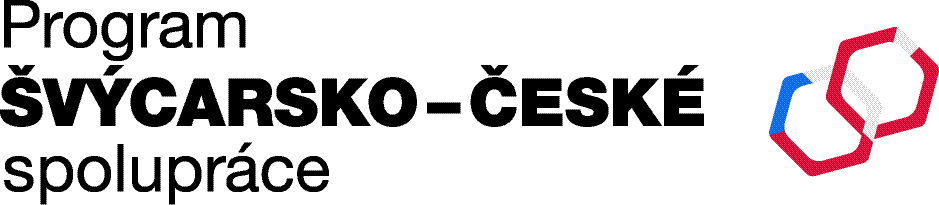 Abstrakt
Co by měl abstrakt obsahovat?
Cíl projektu:Čeho chce projekt dosáhnout, vyzdvihněte jeho přínos, včetně kvantifikace!
Hlavní aktivity:Uveďte klíčové činnosti (3 – 5), jejichž výsledky povedou k dosažení stanovených cílů.
Výstupy a přínosy:Uveďte hlavní očekávané výsledky projektu a jejich dopad na cílové skupiny a lokalitu. Kvantifikujte očekávaný dopad výsledků projektu na životní prostředí.
Finance a partneři:Uveďte stručné informace o zapojených partnerech a jejich rolích.
Uveďte stručně základní charakteristiky projektu.
Tento abstrakt bude použit jako stručné shrnutí hlavních informací o projektovém návrhu během hodnoticího procesu a může být také zveřejněn, pokud projekt uspěje ve výzvě. Musí být proto stručný a přesný a neměl by obsahovat důvěrné informace.

1800 znaků včetně mezer – cca půl strany
Informační seminář pro předkladatele velkých projektů do 1. kola výzvy programu Udržitelný turismus a posílení biodiverzity – 21. 1. 2025
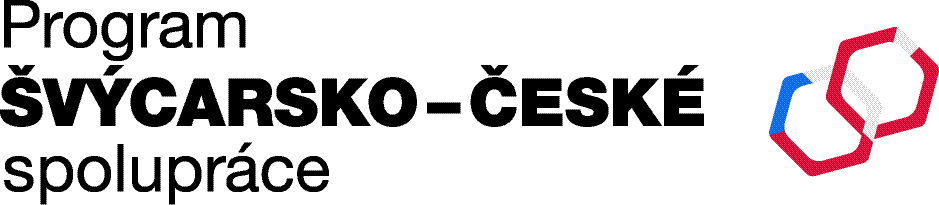 HODNOTICÍ KRITÉRIUM č. 1
Informační seminář pro předkladatele velkých projektů do 1. kola výzvy programu Udržitelný turismus a posílení biodiverzity – 21. 1. 2025
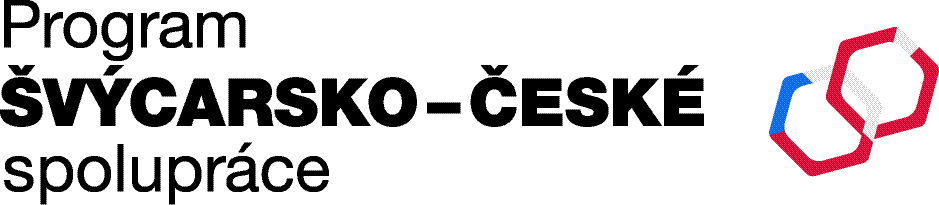 [Speaker Notes: PROČ? Čemu a jak přírodě, resp. posílení biodiverzity prospěju? Musím popsat výchozí stav, ze kterého bude patrný environmentální problém dané lokality/ povodí nebo např. řešeného územíí.]
HODNOTICÍ KRITÉRIUM č. 1
Informační seminář pro předkladatele velkých projektů do 1. kola výzvy programu Udržitelný turismus a posílení biodiverzity – 21. 1. 2025
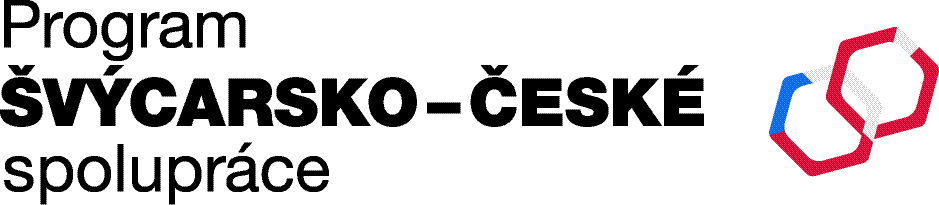 [Speaker Notes: PROČ? Čemu a jak přírodě, resp. posílení biodiverzity prospěju? Musím popsat výchozí stav, ze kterého bude patrný environmentální problém dané lokality/ povodí nebo např. řešeného územíí.]
1.1 Environmentální problém řešený projektem – max. 6 bodů
Žadatel jasně popíše environmentální problém, na který se jeho projekt zaměřuje, a definuje jeho hlavní příčiny /v případě UT se musí vztahovat na faktory vztahující se k UT, v případě BIO se musí vztahovat na faktory přispívající k fragmentaci krajiny/. 
Popíše výchozí situaci včetně měřitelných údajů. Definuje územní rozsah projektu a územní úroveň, na které je projekt řešen.
Žadatel vysvětlí nezbytnost projektu z hlediska jeho očekávaného přínosu pro životní prostředí a klima.
Informační seminář pro předkladatele velkých projektů do 1. kola výzvy programu Udržitelný turismus a posílení biodiverzity – 21. 1. 2025
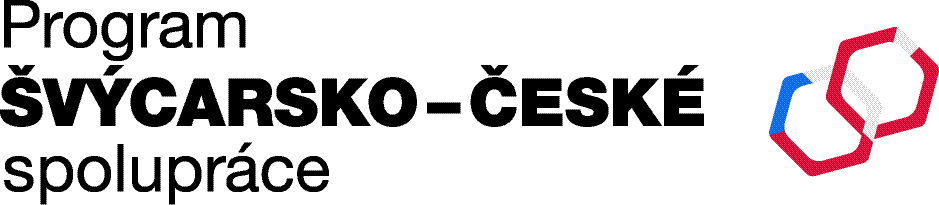 [Speaker Notes: PROČ? Čemu a jak přírodě, resp. posílení biodiverzity prospěju? Musím popsat výchozí stav, ze kterého bude patrný environmentální problém dané lokality/ povodí nebo např. řešeného územíí.]
1.1 Environmentální problém řešený projektem - požadavky
Dokumentace problému
Popis aktuální situace a její historie.
Příčiny definovaného environmentálního problému a jejich analyzování.
Vymezení území, na kterém budou realizovány projektové aktivity včetně území, na které bude mít realizace projektu významný vliv.
Důvody nezbytnosti projektu
Stručný popis potřebnosti projektu s ohledem na aktuální stav.

Svá tvrzení podložte! --- Link na aktuální provedené studie nebo (výzkumné) zprávy.
Informační seminář pro předkladatele velkých projektů do 1. kola výzvy programu Udržitelný turismus a posílení biodiverzity – 21. 1. 2025
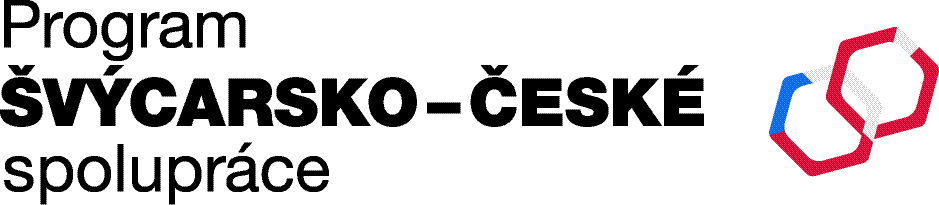 1.1 Environmentální problém řešený projektem  časté chyby
Příliš široce definovaný environmentální problém: 
CHKO Beskydy dlouhodobě čelí zhoršování přírodního prostředí způsobenému vysokou návštěvností. Dochází k poškozování vzácných biotopů a ohrožování volně se vyskytujících živočichů neukázněným pohybem turistů.
Chybná identifikace příčin podílejících se na environmentálním problému
Nedostatečný popis stávající situace
Chybí kvantifikované informace o environmentálním stavu území dané lokality
Chybí informace o výjimečnosti dotčeného území  projektem
Informační seminář pro předkladatele velkých projektů do 1. kola výzvy programu Udržitelný turismus a posílení biodiverzity – 21. 1. 2025
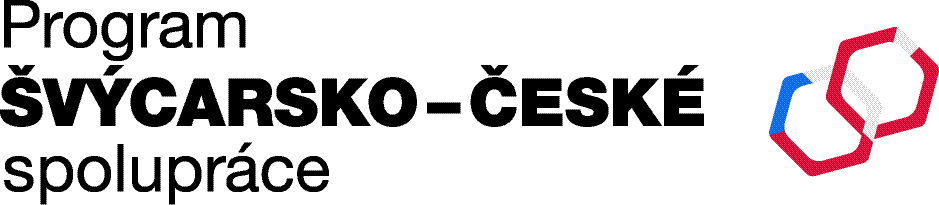 1.1 Environmentální problém řešený projektem  příklad
Turistická oblast XYZ, která se nachází ve zvláště chráněné oblasti XX, čelí posledních 10 let zhoršování přírodního prostředí způsobenému vysokou návštěvností turistů. Hlavním environmentálním problémem s tím spojeným je narůstající degradace přírodních stanovišť a eroze půdy na kritických místech. Tento stav má přímý vliv na biodiverzitu – například populace chráněných druhů rostlin a živočichů, jako je hořec tečkovaný nebo střevlík horský, zaznamenaly v posledních pěti letech pokles o více než 25 % (zdroj: XYZ, 2023 – možné uvést odkaz, kde najít).
Hlavními příčinami tohoto stavu jsou: 						Blíže popište
Přetížení exponovaných lokalit: ……							aktuální stav
Nedostatečná infrastruktura: ……..							(možné uvést odkaz 
Nízká informovanost návštěvník: …..  					        na zdrojová data)
Informační seminář pro předkladatele velkých projektů do 1. kola výzvy programu Udržitelný turismus a posílení biodiverzity – 21. 1. 2025
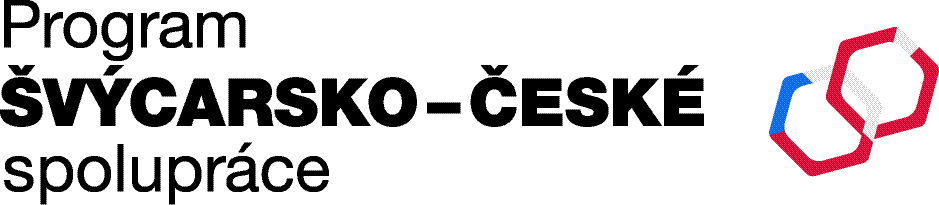 1.2 Soulad cílů projektu s environmentální legislativou, strategickými dokumenty a s Programem – max. 4 body
Žadatel popíše, k jakým vnitrostátním právním předpisům a vnitrostátním politikám v oblasti životního prostředí a klimatu se váže environmentální problém a jakým způsobem přispěje jeho řešení k naplnění cílů Programu (specifikovaného ve Výzvě). 
Žadatel zde podrobně popíše, jakým způsobem prostřednictvím cílů projektu přispěje k naplnění cíle Programu.
Žadatel uvede všechny relevantní národní strategické a legislativní dokumenty (strategie, plány, rámce atd.) související s cíli projektu a popíše, jak spolu souvisejí, a doloží je odkazem na konkrétní text (kapitolu, odstavec atd.) v dokumentech.
Informační seminář pro předkladatele velkých projektů do 1. kola výzvy programu Udržitelný turismus a posílení biodiverzity – 21. 1. 2025
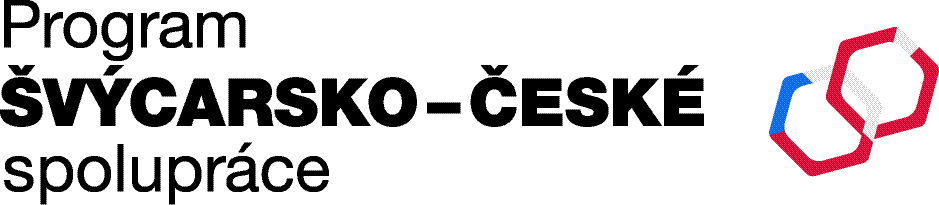 [Speaker Notes: PROČ? Čemu a jak přírodě, resp. posílení biodiverzity prospěju? Musím popsat výchozí stav, ze kterého bude patrný environmentální problém dané lokality/ povodí nebo např. řešeného územíí.]
1.2 Soulad cílů projektu s environmentální legislativou, strategickými dokumenty a s Programem – požadavky
Dokumentace právních předpisů a strategických dokumentů
Seznam relevantních právních předpisů, relevantních národních strategií, plánů a rámců (s odkazy na konkrétní texty).
Stručný popis, jak projekt naplňuje požadavky těchto právních předpisů a strategických dokumentů.
Přehled cílů Programu
Specifikace cílů Programu, na které se projekt zaměřuje s odůvodněním, jak realizace projektu přispěje k jejich naplnění. Cíle Programu jsou uvedeny v textu Výzvy v části I. 1. Východiska.
Informační seminář pro předkladatele velkých projektů do 1. kola výzvy programu Udržitelný turismus a posílení biodiverzity – 21. 1. 2025
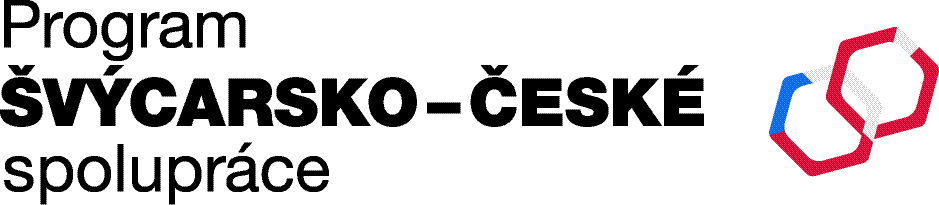 HODNOTICÍ KRITÉRIUM č. 2
Informační seminář pro předkladatele velkých projektů do 1. kola výzvy programu Udržitelný turismus a posílení biodiverzity – 21. 1. 2025
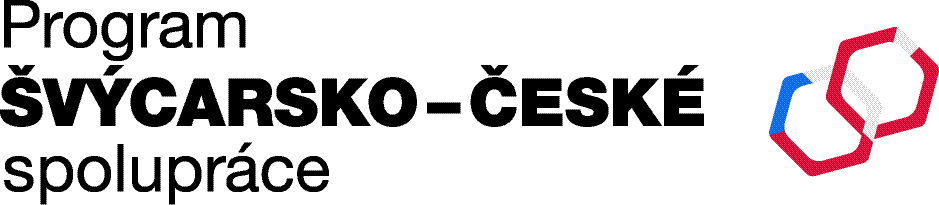 [Speaker Notes: PROČ? Čemu a jak přírodě, resp. posílení biodiverzity prospěju? Musím popsat výchozí stav, ze kterého bude patrný environmentální problém dané lokality/ povodí nebo např. řešeného územíí.]
HODNOTICÍ KRITÉRIUM č. 2
Informační seminář pro předkladatele velkých projektů do 1. kola výzvy programu Udržitelný turismus a posílení biodiverzity – 21. 1. 2025
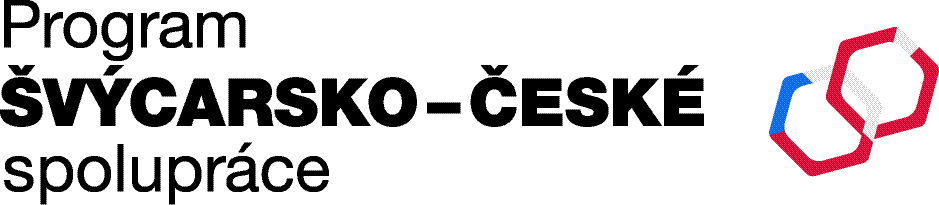 [Speaker Notes: PROČ? Čemu a jak přírodě, resp. posílení biodiverzity prospěju? Musím popsat výchozí stav, ze kterého bude patrný environmentální problém dané lokality/ povodí nebo např. řešeného územíí.]
2.1 Cíle a dopady – max. 25 bodů
Jaký je cíl projektu a jak souvisí se sledovaným environmentálním problémem? 
Žadatel popíše hlavní cíle projektu a navrhne příslušné ukazatele pro měření pokroku při jejich dosahování.
Žadatel určí, popíše a kvantifikuje hlavní dopady projektu očekávané na konci realizace projektu ve vztahu k environmentálnímu problému(ům), jak je popsáno v bodě 1.1. Uvede konkrétní informace o dopadech, které se týkají výhradně jeho projektu. 
Žadatel explicitně uvede, ke kterému z programových výstupů (uvedených v tabulce výše) se jeho projekt váže a tuto vazbu zdůvodní.
Informační seminář pro předkladatele velkých projektů do 1. kola výzvy programu Udržitelný turismus a posílení biodiverzity – 21. 1. 2025
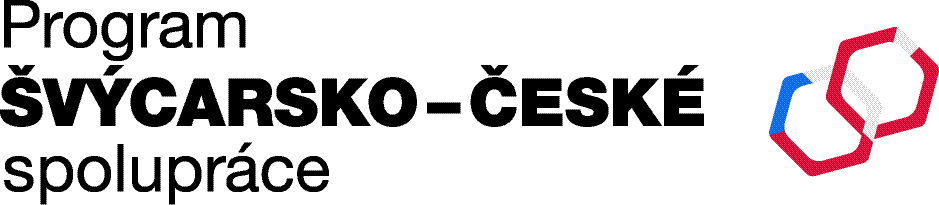 [Speaker Notes: PROČ? Čemu a jak přírodě, resp. posílení biodiverzity prospěju? Musím popsat výchozí stav, ze kterého bude patrný environmentální problém dané lokality/ povodí nebo např. řešeného územíí.]
2.1 Jak definovat CÍLE projektu?
Než si definujete cíl, stanovte si jako pomůcku příčinu problému. Snáze tak definujete cíle, například:
„Nadměrná a neusměrněná návštěvnost turisticky atraktivních lokalit vede k degradaci přírodních památek a k negativním dopadům na místní ekosystémy.“
Cíle projektu:
1. Snížit negativní dopady turismu na přírodní památky v prioritních lokalitách o 30 % oproti     současnému stavu –  hlavní cíl vyvozený z příčiny.
	1.1 Zvýšit ekologickou stabilitu rekultivací 10 ha poškozených ploch a snížit erozi půdy o 20 %.
     – dílčí cíl vyvozený z příčiny.
	1.2 Zvýšit povědomí turistů o principech udržitelného turismu prostřednictvím kampaní a vzdělávacích aktivit s cílem zapojit alespoň 50 % návštěvníků v projektových lokalitách – dílčí cíl vyvozený z příčiny.
Informační seminář pro předkladatele velkých projektů do 1. kola výzvy programu Udržitelný turismus a posílení biodiverzity – 21. 1. 2025
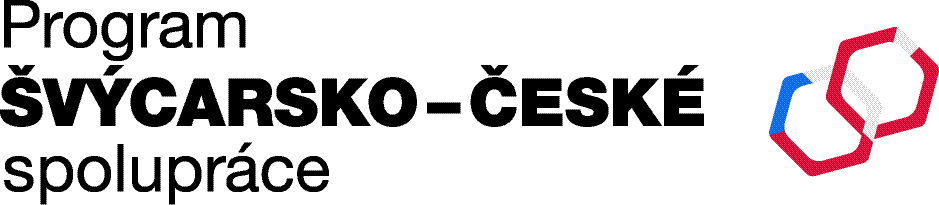 2.1 Jak definovat CÍLE projektu?
Stanovené cíle musí být dosažitelné, měřitelné a časově ohraničené!
Vymezení cílů musí být dostatečně úzké, aby bylo realizovatelné jedním projektem. 
Každý z cílů musí přispívat k řešení nebo odstranění problému.

Cíl, který přímo neřeší env. problém, není správně definovaný.
Informační seminář pro předkladatele velkých projektů do 1. kola výzvy programu Udržitelný turismus a posílení biodiverzity – 21. 1. 2025
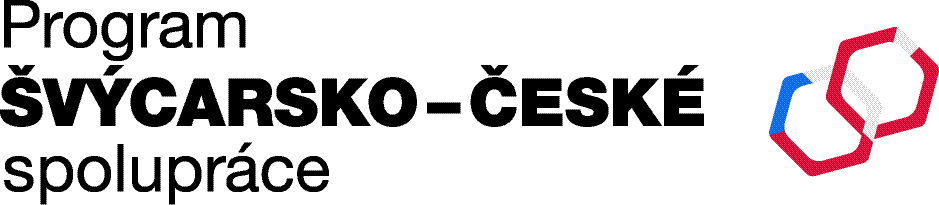 2.1 Jak popsat DOPADY projektu?
Očekávané dopady: Identifikace a kvantifikace hlavních dopadů projektu, které se očekávají na konci realizace, a to zejména ve vazbě na environmentální problém popsaný v části 1.1.

Krátkodobé: Většinou přínos výsledků konkrétních aktivit (např. 1. 2 instalovaná infrastruktura; 1. 3 zvýšená informovanost.
Dlouhodobé: Přínos těchto výsledků k řešení environmentálního cíle v dlouhodobém horizontu – dopad na biodiverzitu lokality (např. zlepšení stavu biotopu XY, jež je degradován vlivem nadměrné turistické zátěže o n% oproti současnému stavu). V mnoha projektech půjde o předpoklad, jelikož daná opatření budou realizována až na sklonku projektu.
Pozn. Lze doplnit i dopady socio-ekonomické, ty budou požadovány zejména ve 2. kole výzvy.
Informační seminář pro předkladatele velkých projektů do 1. kola výzvy programu Udržitelný turismus a posílení biodiverzity – 21. 1. 2025
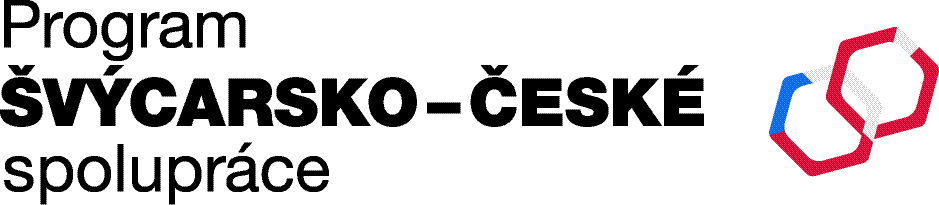 2.1 Udržitelný turismus – programové indikátory
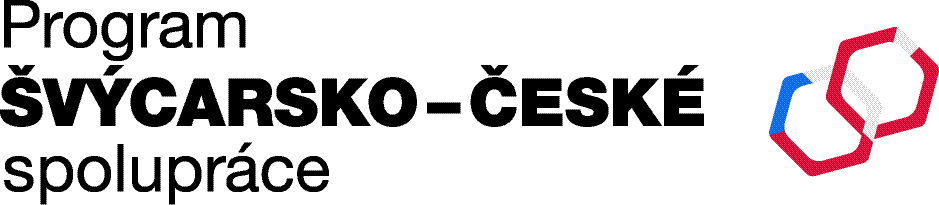 2.1 Posílení biodiverzity – programové indikátory
Informační seminář pro předkladatele velkých projektů do 1. kola výzvy programu Udržitelný turismus a posílení biodiverzity – 21. 1. 2025
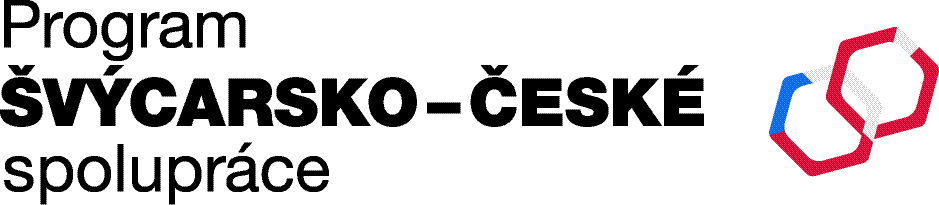 2.1 Udržitelný turismus – programové indikátory
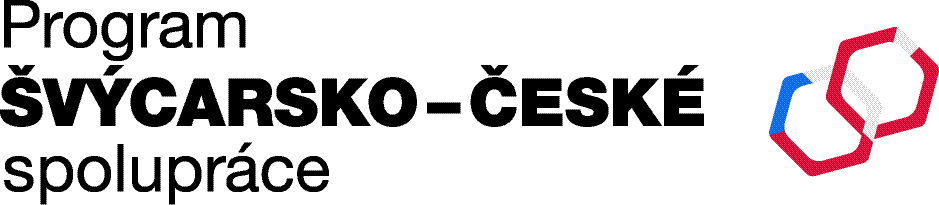 Informační seminář pro předkladatele velkých projektů do 1. kola výzvy programu Udržitelný turismus a posílení biodiverzity – 21. 1. 2025
2.1 Posílení biodiverzity – programové indikátory
Informační seminář pro předkladatele velkých projektů do 1. kola výzvy programu Udržitelný turismus a posílení biodiverzity – 21. 1. 2025
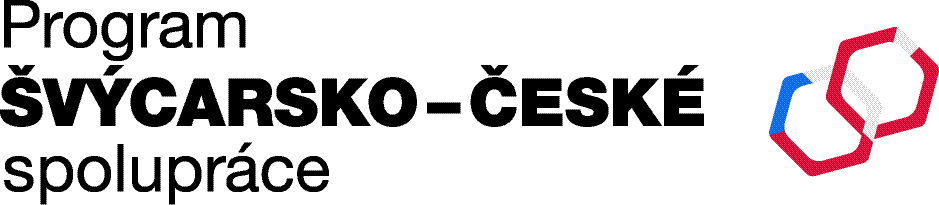 2.2 Udržitelnost – max. 10 bodů
Žadatel popíše udržitelnost projektu po skončení jeho realizace. 
Jak bude zajištěn a udržen dopad projektu (environmentální, sociální a ekonomický)? Jaké úkoly bude žadatel v průběhu projektu plnit k zajištění jeho následné udržitelnosti minimálně po dobu dalších pěti let od skončení projektu? Které části projektu by měly pokračovat nebo být zachovány? Jak toho bude dosaženo a jaké zdroje (konkrétně personální, finanční, technické a další) budou zapotřebí? Jak budou zajištěny potřebné budoucí finanční a personální kapacity?
_________________________________________________________________________
Informační seminář pro předkladatele velkých projektů do 1. kola výzvy programu Udržitelný turismus a posílení biodiverzity – 21. 1. 2025
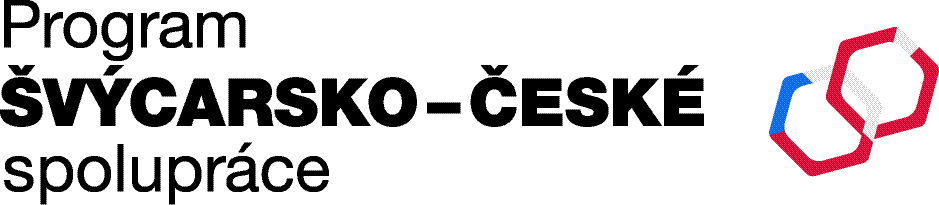 [Speaker Notes: PROČ? Čemu a jak přírodě, resp. posílení biodiverzity prospěju? Musím popsat výchozí stav, ze kterého bude patrný environmentální problém dané lokality/ povodí nebo např. řešeného územíí.]
2.2 Udržitelnost – požadavky
Pokračování nebo zachování výstupů projektu: pořízeného nemovitého majetku, provozu/ využívání pořízeného vybavení, udržitelnosti nastavených systémů, využití získaných poznatků/ výsledků atd.

Identifikace konkrétních částí projektu, které by měly pokračovat nebo být zachovány po jeho skončení a předpokládaná minimální doba jejich udržitelnosti – může být vyšší než 5 let!
Plán, jak bude zajištěno pokračování nebo zachování těchto částí projektu.
co
kdo 
jakými prostředky
Informační seminář pro předkladatele velkých projektů do 1. kola výzvy programu Udržitelný turismus a posílení biodiverzity – 21. 1. 2025
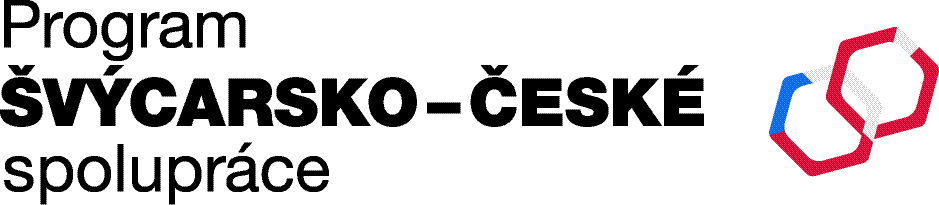 Děkuji Vám za pozornost
Markéta Konečná, tel. 267 122 366
Ministerstvo životního prostředí
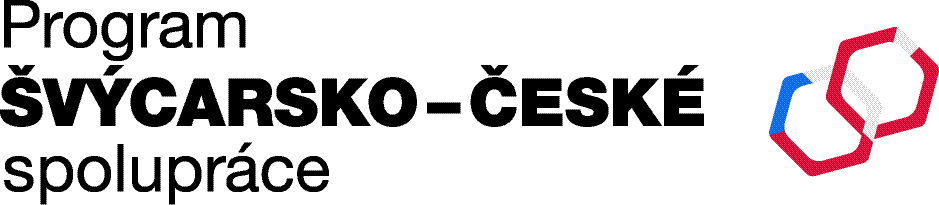 Informační seminář pro předkladatele velkých projektů do 1. kola výzvy programu Udržitelný turismus a posílení biodiverzity – 21. 1. 2025